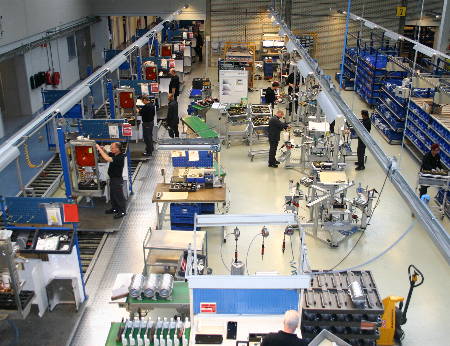 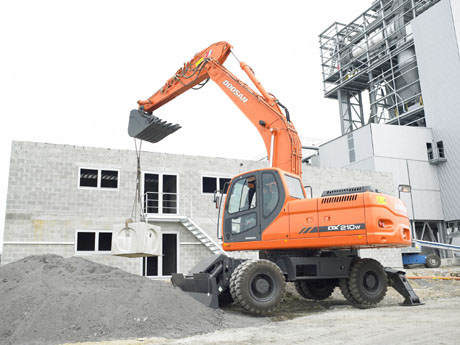 Hoofdstuk 6
Hoe wordt er geproduceerd?
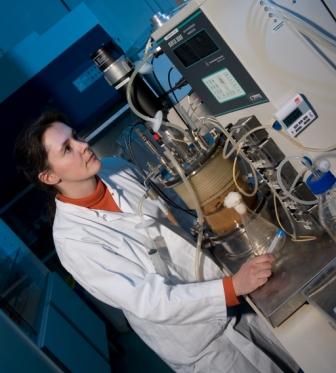 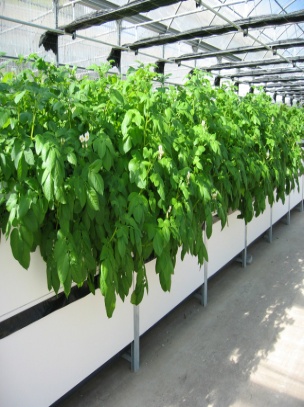 Productiefactoren
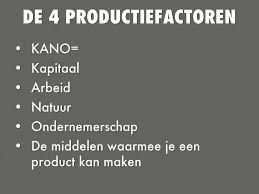 Alles wat je nodig hebt om te produceren:
Kapitaal: kapitaalgoederen
Arbeid: werk dat mensen doen
Natuur: alles wat de natuur levert
Ondernemerschap
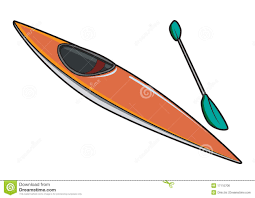 KANO
Productiefactoren
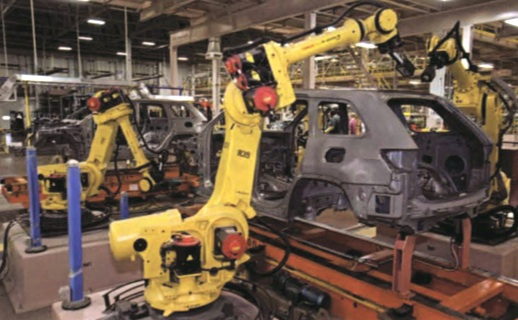 Kapitaalalle kapitaalgoederen waarin een bedrijf investeert en die het bedrijf gebruikt om te produceren
bijv. gebouwen, machines, gereedschappen, bedrijfsauto’s, computers en andere hulpmiddelen
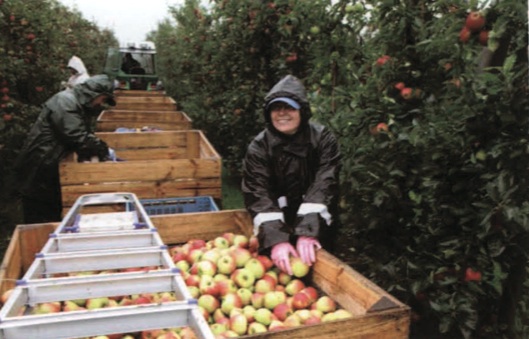 Productiefactoren
Arbeidzowel lichamelijke als geestelijke inspanningen die mensen leveren bij produceren

Natuuralles wat de natuur levert om te produceren
bijv. grondstoffen, fossiele brandstoffen als olie en gas, de grond zelf, zonlicht, water, wind
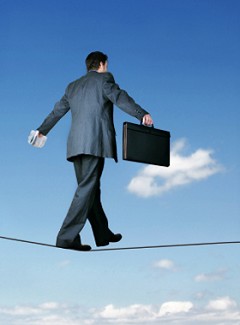 Productiefactoren
Ondernemerschapeen ondernemer probeert winst te maken door op de juiste manier de productiefactoren  kapitaal, arbeid en natuur te combinerenen loopt daarbij risico: hij weet niet of hij winst of verlies zal hebben
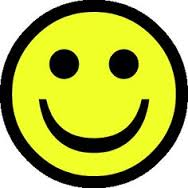 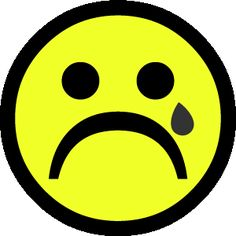 Productiefactoren
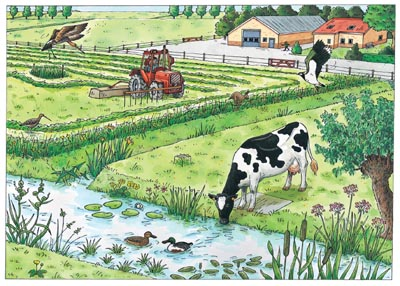 tractor = 
Kapitaal(goed)
Boer (eigenaar)
 = Ondernemerschap
boerenknecht =
Arbeid
gras = 
Natuur
Productiefactoren
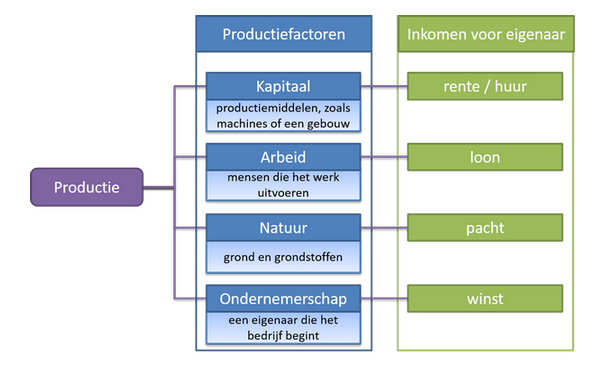 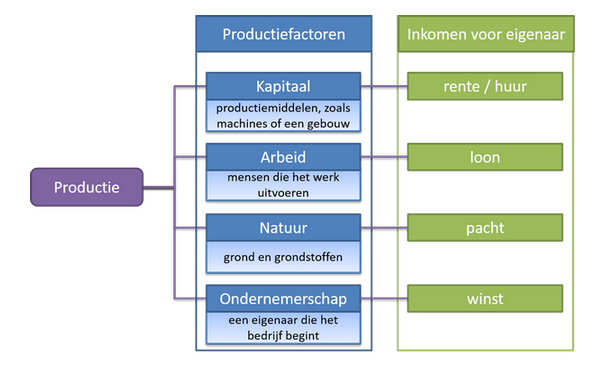 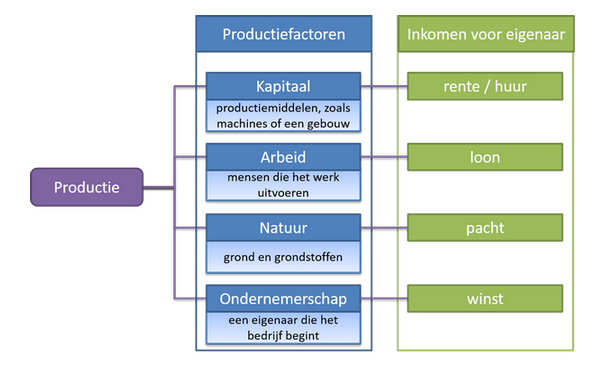 Arbeidsintensiefproductie vooral door menselijke arbeid
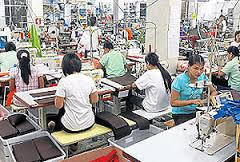 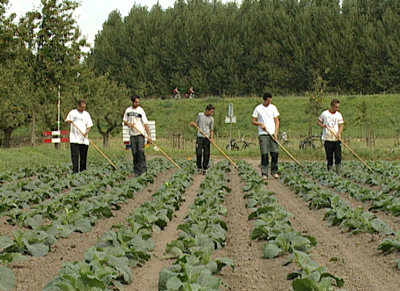 Kapitaalintensiefproductie in verhouding meer door kapitaalgoederen dan door menselijke arbeid
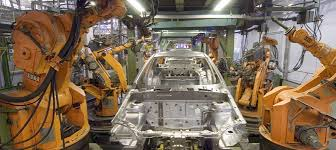 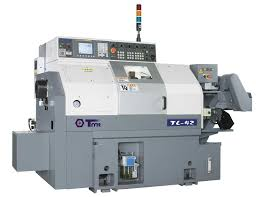 Afschrijving
(kapitaal) goederen worden ieder jaar minder geld waard! 
deze jaarlijkse waardevermindering noemen we de jaarlijkse afschrijving
Een bedrijf reserveert elk jaar deze jaarlijkse afschrijving om later een nieuw kapitaalgoed te kunnen kopen
Deze (jaarlijkse) afschrijving behoort dus tot de  bedrijfskosten
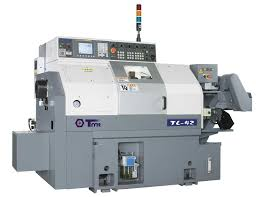 Afschrijving berekenen
aanschafprijs* – restwaarde**
     				   aantal gebruiksjaren
*aanschafprijs = nieuwwaarde
**restwaarde  = het bedrag dat een kapitaalgoed                         na een aantal jaren nog waard is
afschrijving per jaar =
Dus je rekent eerst uit wat dat kapitaalgoed in totaal minder waard geworden is en dan deel je dat door het aantal gebruiksjaren
Bedrijfskolom en toegevoegde waarde
= primaire sector
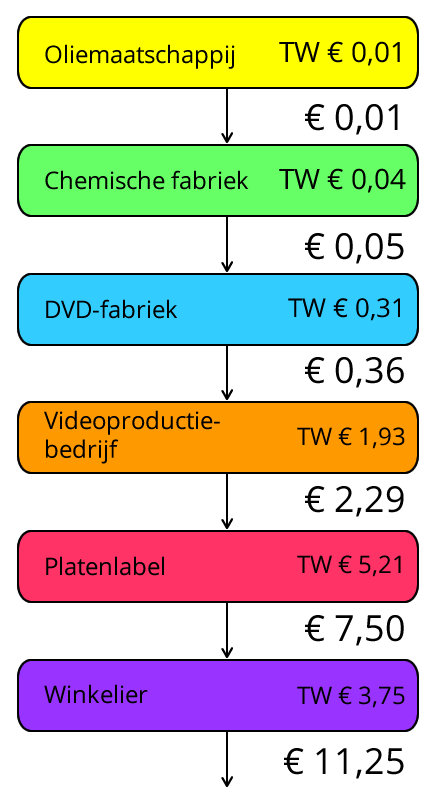 Toegevoegde waarde chemische fabriek:
€ 0,05 – € 0,01 = € 0,04
Toegevoegde waarde = de extra waarde van een product die ontstaat doordat een bedrijf het bewerkt
Toegevoegde waarde platenlabel:
€ 7,50 – € 2,29 = € 5,21
Bedrijfskolom en toegevoegde waarde
Consument behoort NIET tot de bedrijfskolom (=bedrijven die na elkaar meewerken aan het product)
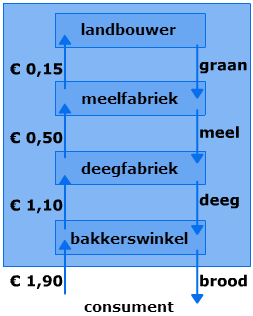 Oplossing opdracht:
landbouwer: € 0,15
meelfabriek: € 0,35
deegfabriek: € 0,60
bakkerswinkel: € 0,80
Opdracht: bereken de toegevoegde waarde van iedere schakel
X
Samengevat
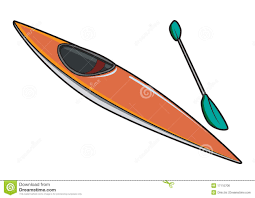 Productiefactoren: KANO
Afschrijving: waardevermindering kaptiaalgoederen (reserveren)
Bedrijfskolom en toegevoegde waarde
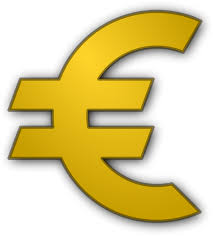 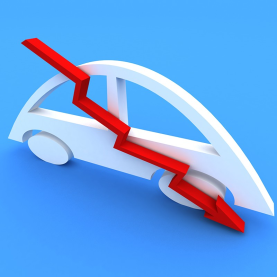